1. Flammable materials sign or symbol2. Explosion risk sign or symbol3. Toxic sign or symbol4. Corrosive sign or symbol5. Overhead crane sign or symbol6. Fork lift in operation sign or symbol7. High voltage sign8. General warning sign or symbol9. Laser radiation sign or symbol10. Biohazard sign or symbol11. Oxidizing sign or symbol12. Hot surface sign or symbol13. Entrapment risk sign or symbol14. Electrocution risk sign or symbol15. Irritant  sign or symbol16. Slippery floor sign or symbol17. Watch your step sign or symbol18. Cutting risk sign or symbol19. High temperature sign or symbol20. Glass hazard sign or symbols21. Suffocation sign or symbol22. Gas bottle sign or symbol23. Falling objects sign or symbol24. Electricity sign or symbol25. Cutter sign or symbol26. Hand hazard sign or symbol27. Battery hazard sign or symbol28. Rotating parts sign or symbol29. Low temperature sign or symbol30. Magnetic field sign or symbol31. Optical radiation sign or symbol32. Non ionizing radiation sign or symbol33. Radiation sign or symbol34. Environmental hazard sign or symbol35. Crushing hazard sign or symbol
Safety Symbols
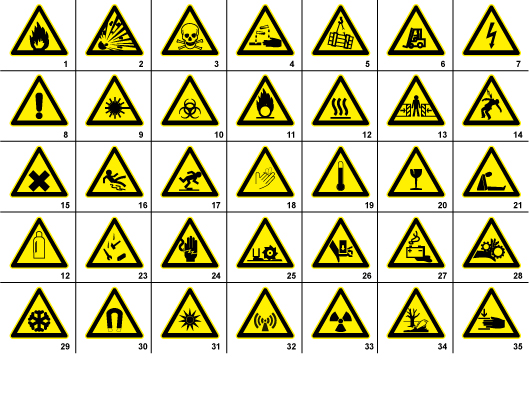 http://signsanddisplays.wordpress.com/2011/01/11/35-free-warning-signs-symbols